Европа
Норвегия
Финляндия
Швеция
север
Белецкая С.В.                                                                          МБОУ г.Мурманска СОШ№49
На севере Европы
Белецкая С.В.                                                                          МБОУ г.Мурманска СОШ№49
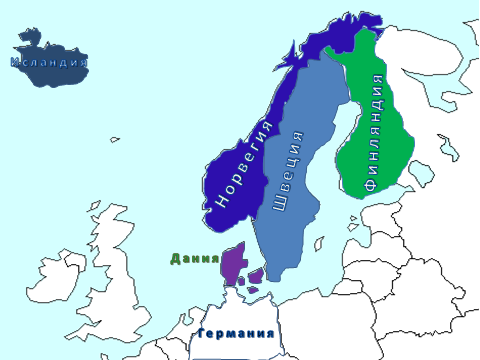 Белецкая С.В.                                                                          МБОУ г.Мурманска СОШ№49
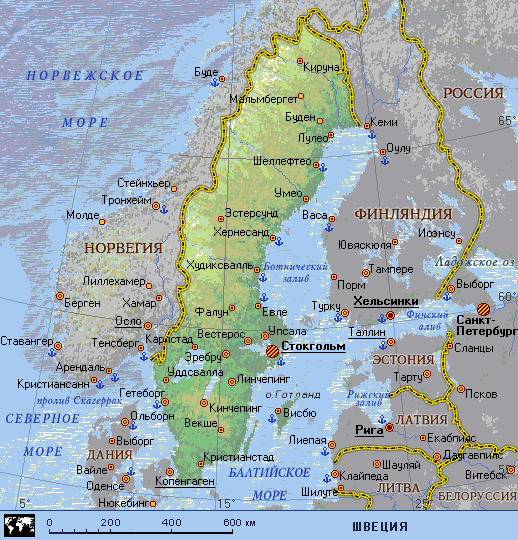 Белецкая С.В.                                                                          МБОУ г.Мурманска СОШ№49
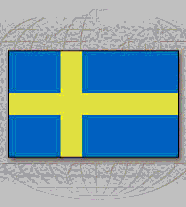 Швеция
Белецкая С.В.                                                                          МБОУ г.Мурманска СОШ№49
Финляндия
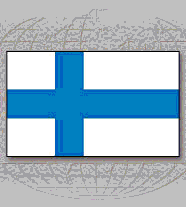 Белецкая С.В.                                                                          МБОУ г.Мурманска СОШ№49
Дания
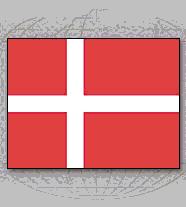 Белецкая С.В.                                                                          МБОУ г.Мурманска СОШ№49
Норвегия
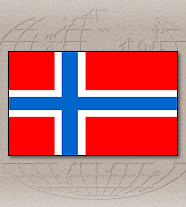 Белецкая С.В.                                                                          МБОУ г.Мурманска СОШ№49
Исландия
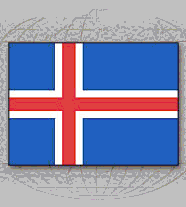 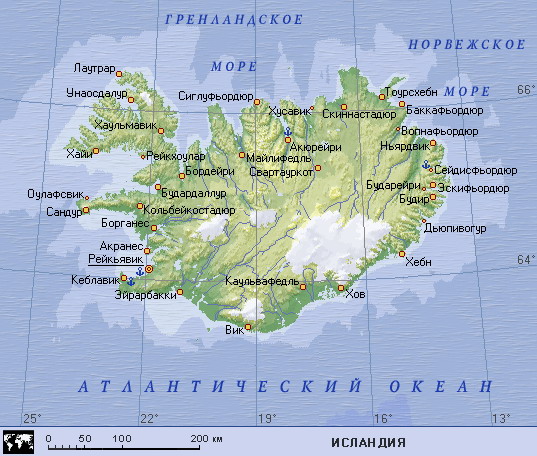 Белецкая С.В.                                                                          МБОУ г.Мурманска СОШ№49
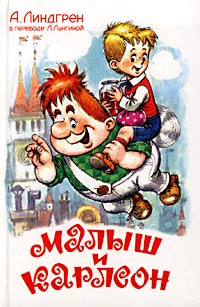 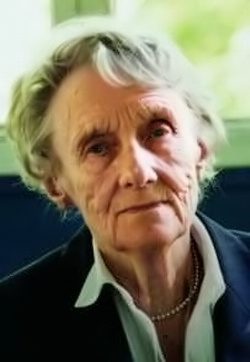 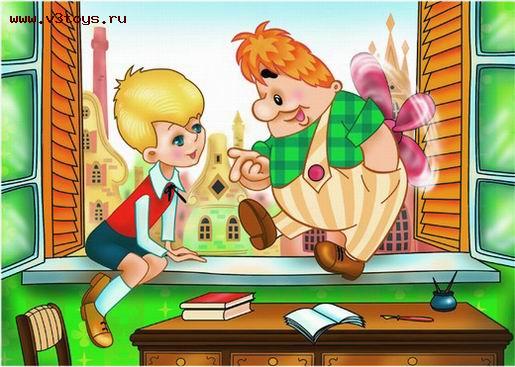 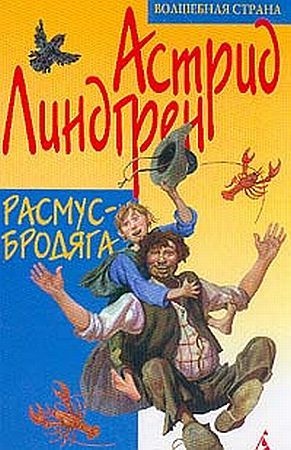 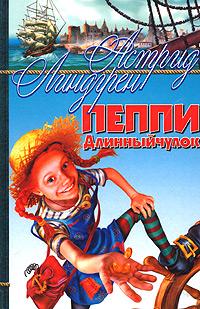 Белецкая С.В.                                                                          МБОУ г.Мурманска СОШ№49
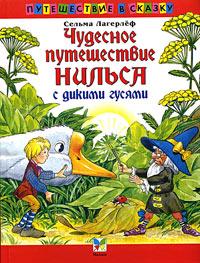 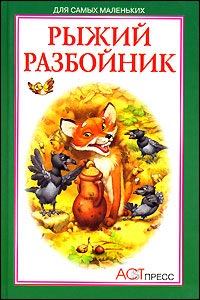 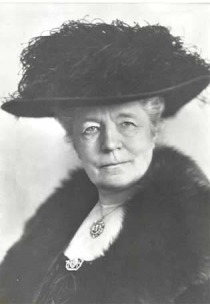 Сельма Лагерлеф
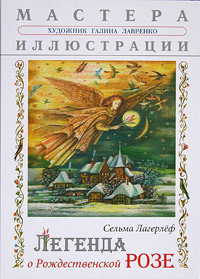 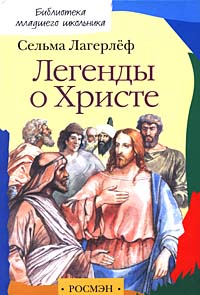 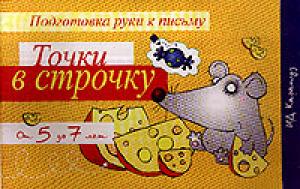 Белецкая С.В.                                                                          МБОУ г.Мурманска СОШ№49
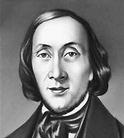 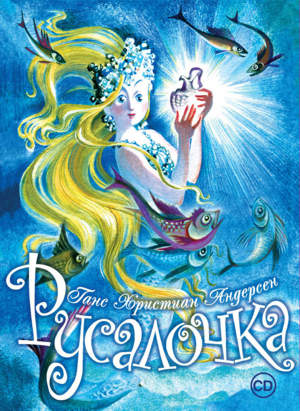 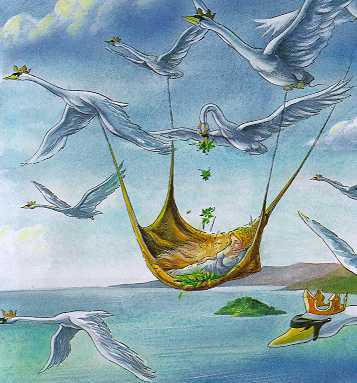 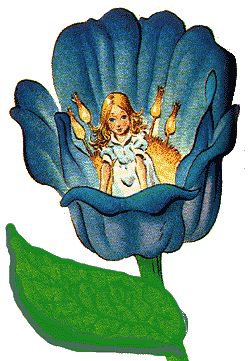 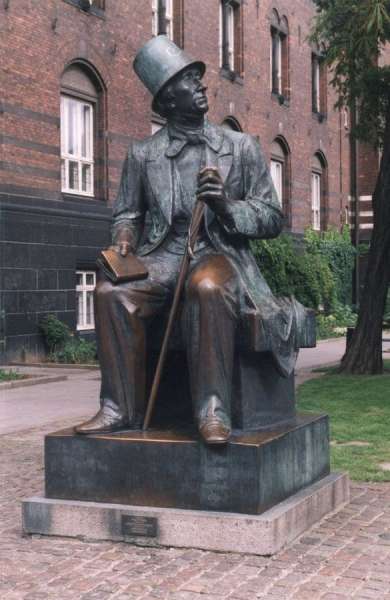 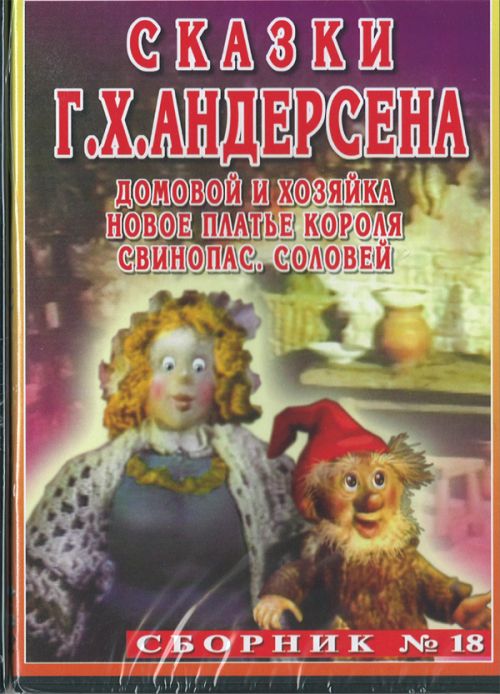 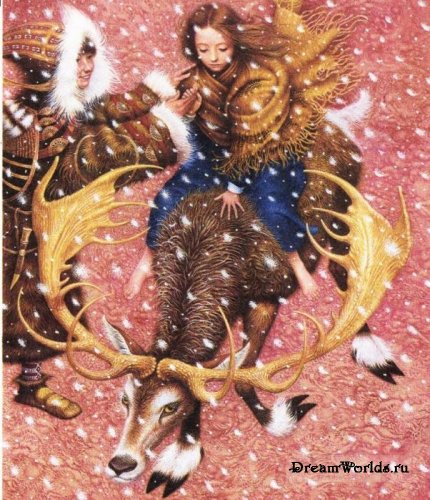 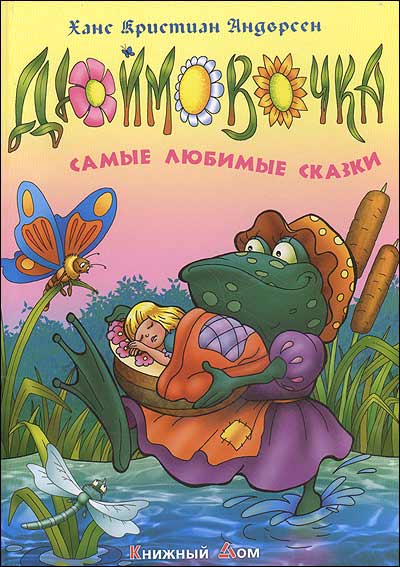 Белецкая С.В.                                                                          МБОУ г.Мурманска СОШ№49
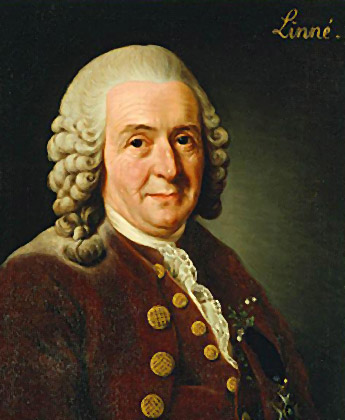 Андерс Цельсий изобрел температурную шкалу
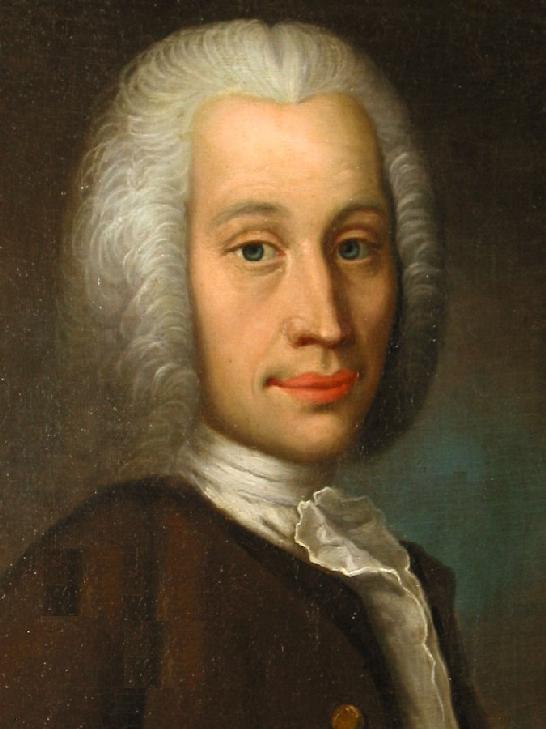 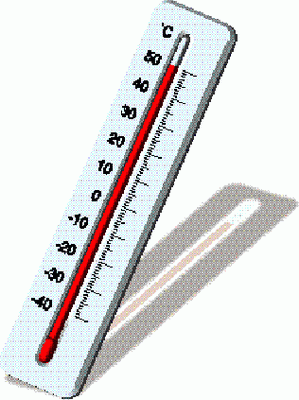 Карл Линней произвел классификацию растений и животных
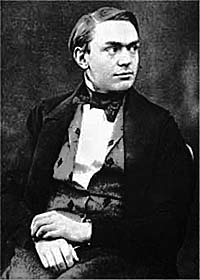 Альфред Нобель
Изобрел динамит
Белецкая С.В.                                                                          МБОУ г.Мурманска СОШ№49
Белецкая С.В.                                                                          МБОУ г.Мурманска СОШ№49